Neuroplasticidade como alvo Farmacológico?
Mecanismos não exclusivos
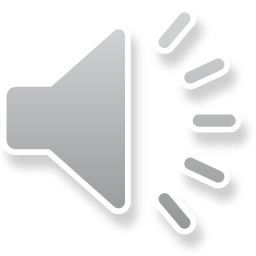 *Esta aula tem 40 minutos de duração
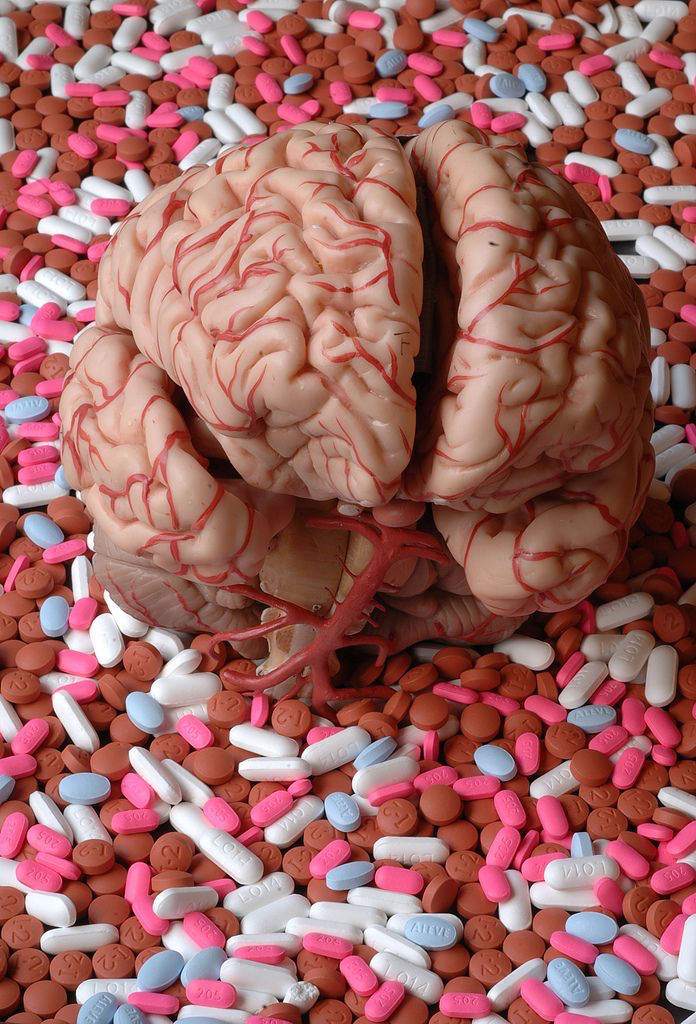 Sumário
Como as células que compõem o sistema nervoso se coordenam durante os eventos (neuro)plásticos?

Qual a relevância dos receptores farmacológicos durante estes processos?

A (neuro)plasticidade como alvo farmacológico?
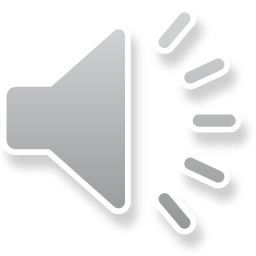 Quais os tipos de receptores farmacológicos são expressos em células neurais?
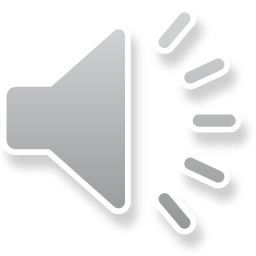 Neurônios coordenam a neuroplasticidade?
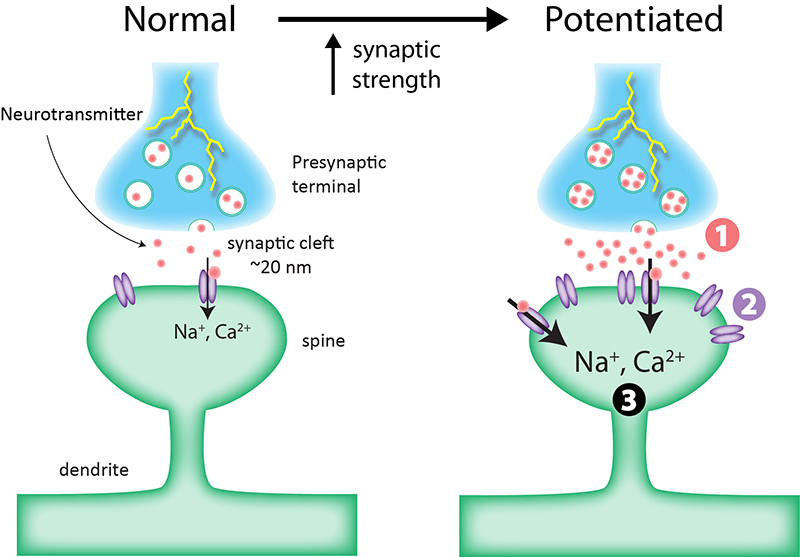 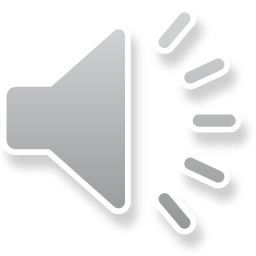 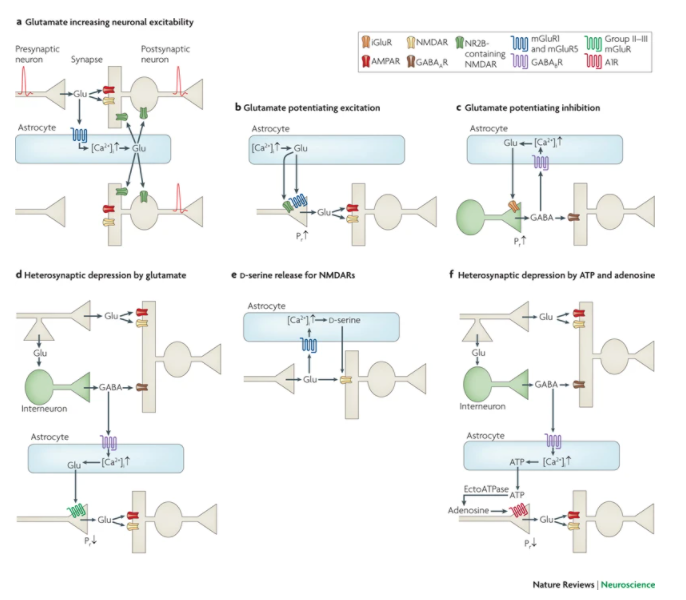 Modelo da modulação da excitabilidade e sincronização neuronal pelo glutamato liberado pelos astrócitos
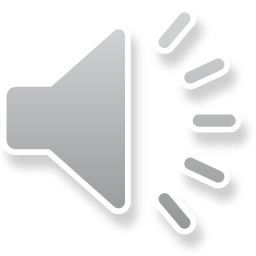 Hamilton and Attwell, 2010 Nature Rev Neurosc.
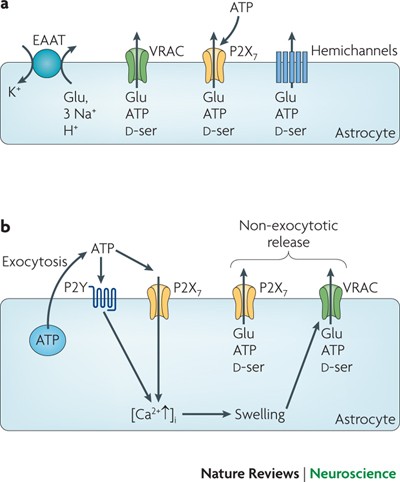 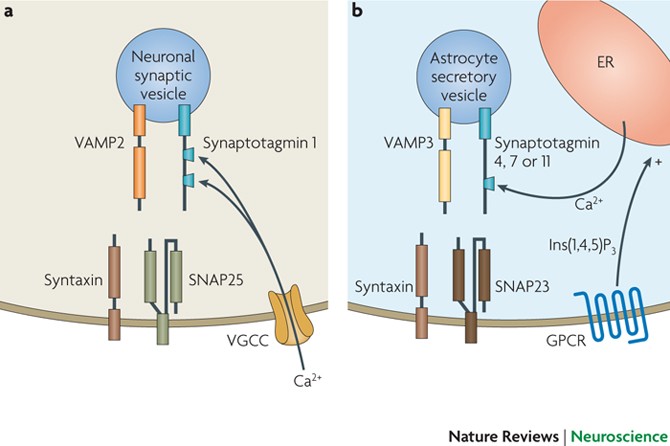 Como os astrócitos liberam seus gliotransmissores?
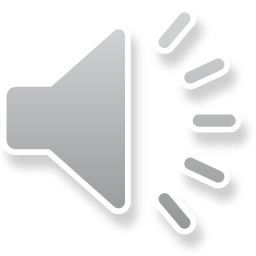 volume-regulated anion channels (VRACs)
excitatory amino-acid transporters (EAATs)
voltage-gated Ca2+ channels (VGCCs)
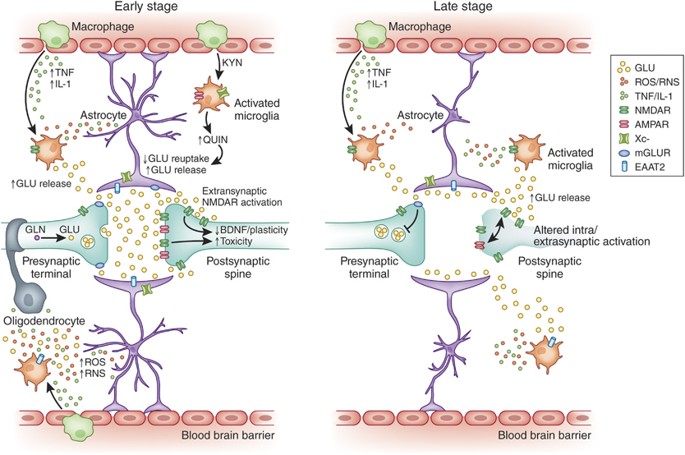 A micróglia e a facilitação da neurotransmissão glutamatérgica
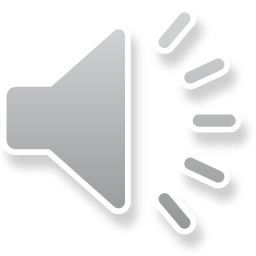 Haroon et al., 2016 Neuropsychopharmacol
excitatory amino-acid transporters (EAAT)
Oligodendrocitos dão suporte a transmissão glutamatérgica neuronal
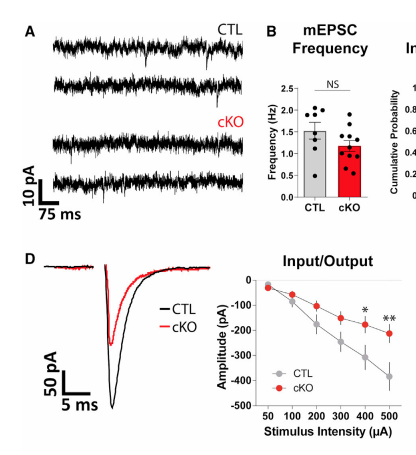 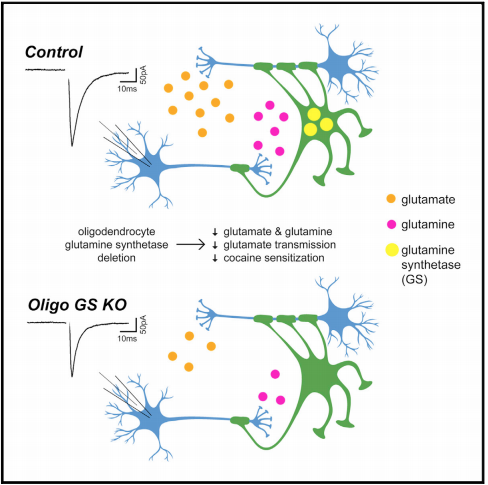 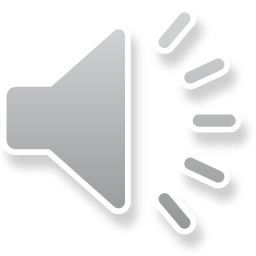 Xin et al., 2019 Cell
Relevância da neurotransmissão Glutamatérgica
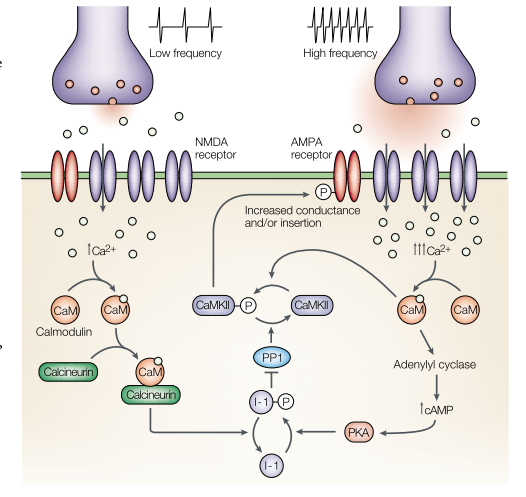 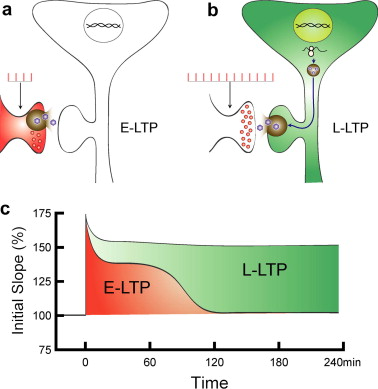 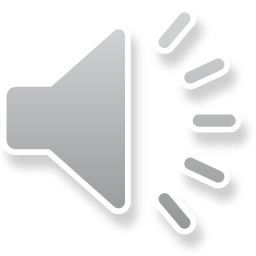 Lu et al., Neurobiol Learn Mem
Brain-Derived Neurotrophic Factor e a neurotransmissão Glutamatérgica
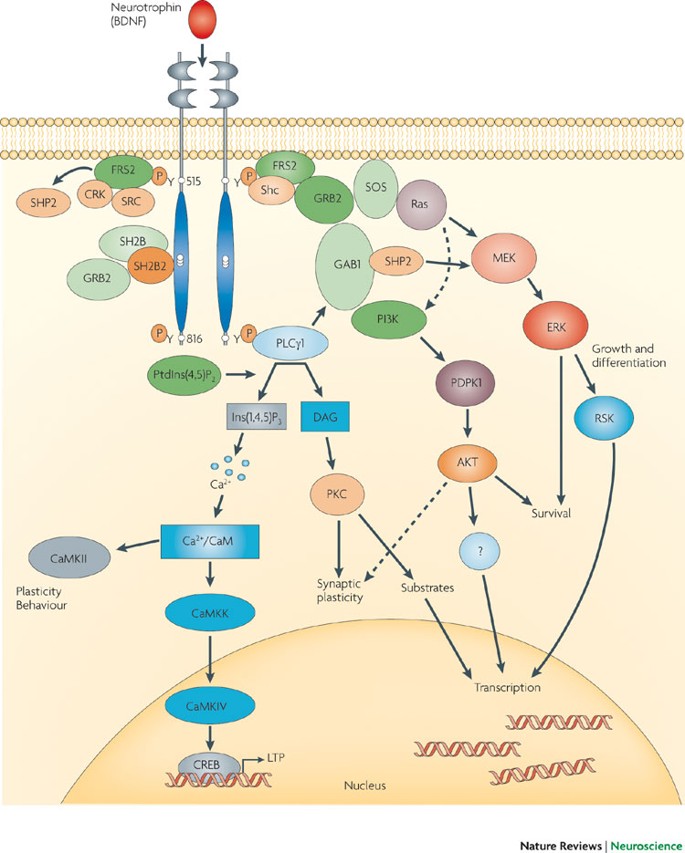 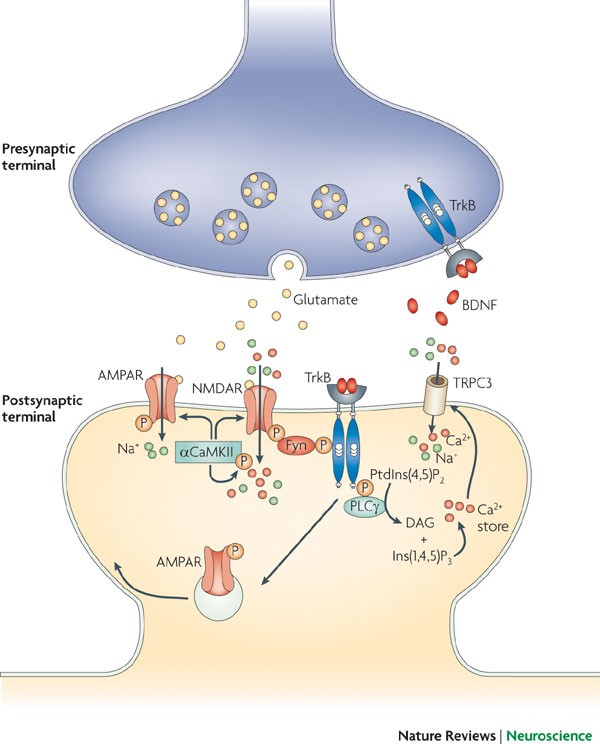 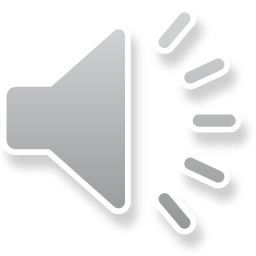 Minicheillo et al., 2009 Nature Rev.
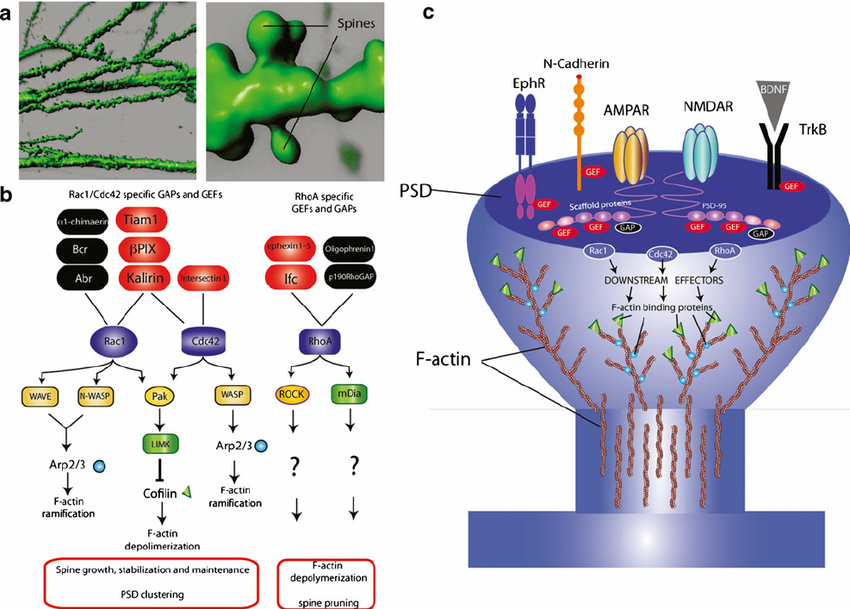 BDNF + Glutamato + espinhos dendríticos
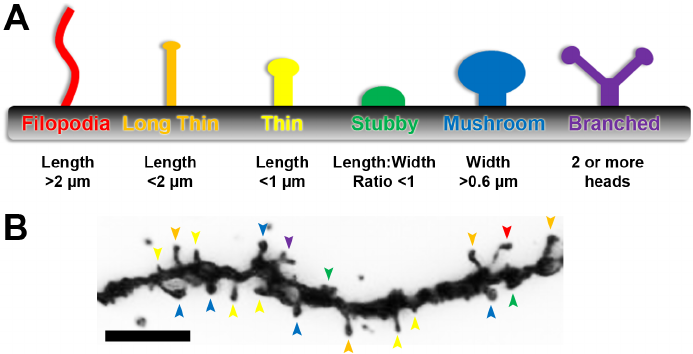 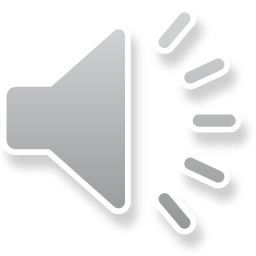 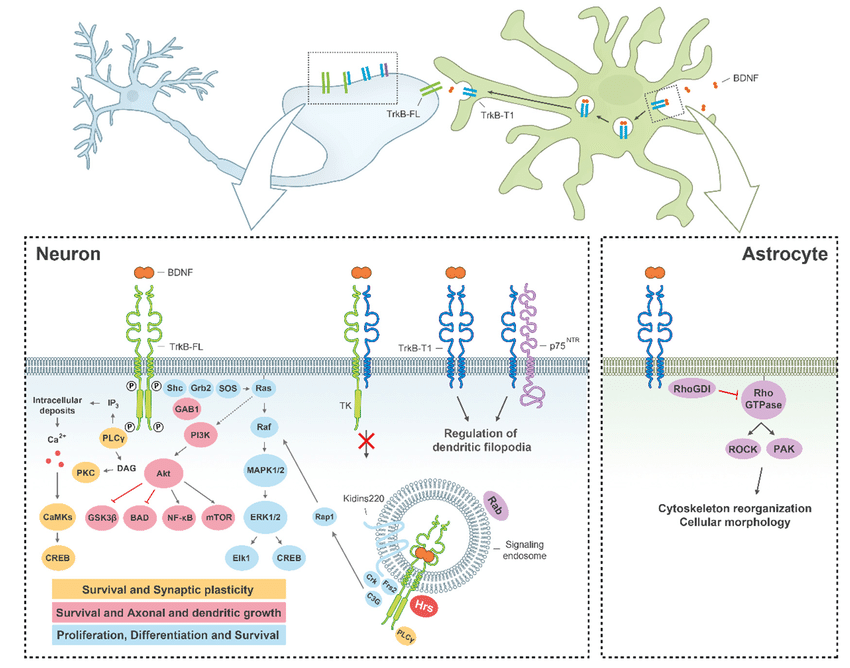 BDNF não exclusivo em ou para os neurônios
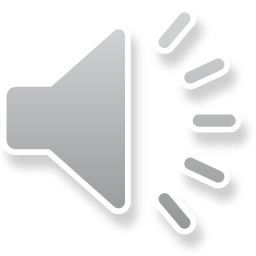 Tejeda and Diaz-Guerra Int. J. Mol. Science
Atividade neuronal, mudanças no gradiente de Ca2+ e a neuroplasticidade.
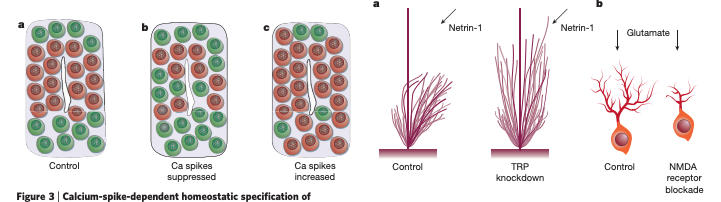 Excitatório (verde) 
inibitório transmitters (vermelho)
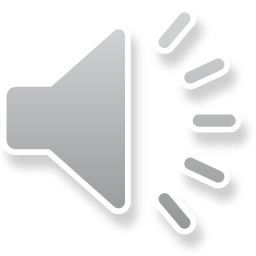 Spizer et al., 2006 Nature
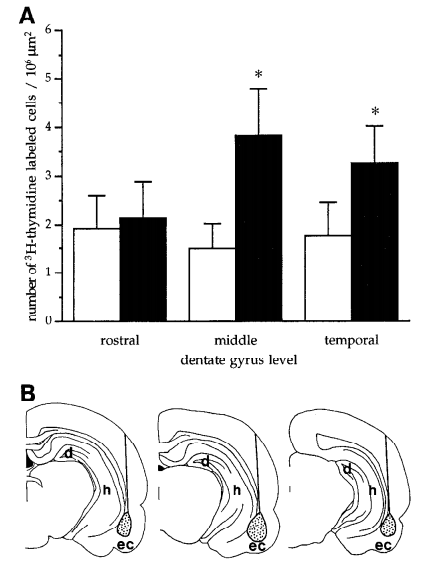 Receptores NMDA e neurogenese hipocampal adulta
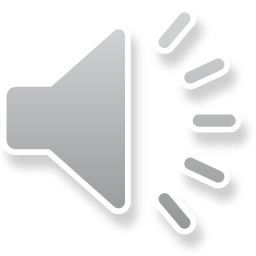 Cameron et al., 1995
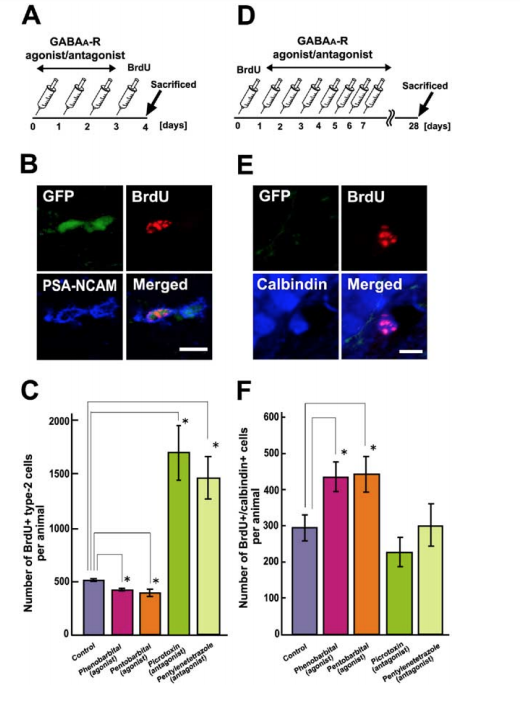 Modular a neurotransmissão Gabaergica controla a diferenciação neuronal no hipocampo adulto
Tozuka et al., 2005- Neuron
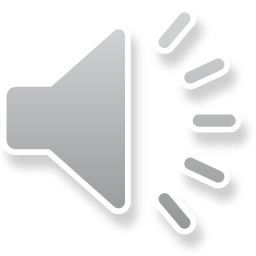 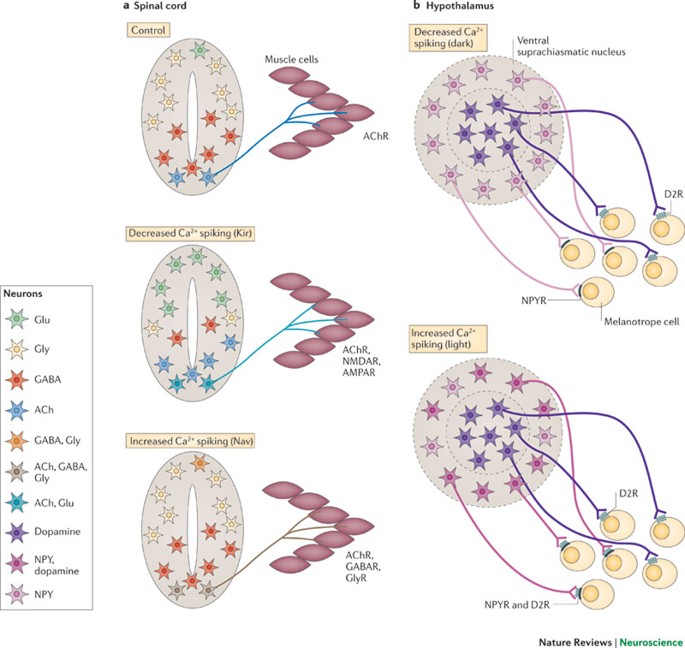 Re-especificidade de neurotransmissores é mediada por atividade da via neural
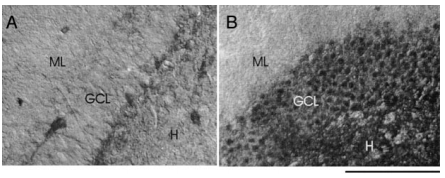 GAD 67
GAD 67
Hipocampo
Gutiérrez, 2001 J. Neurophysiol.
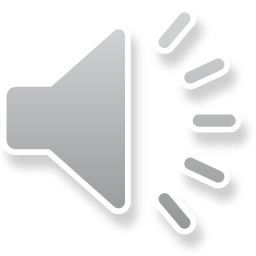 Spizer et al., 2012 Nature
Atividade neuronal e mudança de neurotransmissores
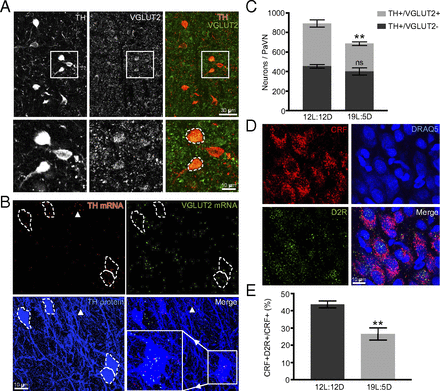 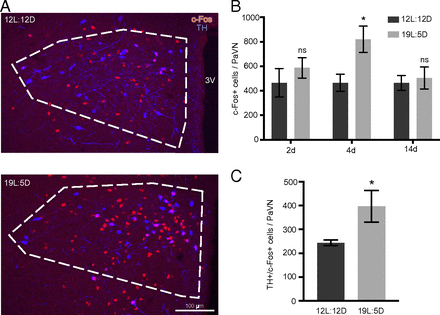 paraventricular nucleus of the hypothalamus (PaVN)
vesicular glutamate transporter 2 (VGLUT2)
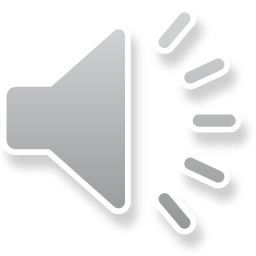 dopamine type 2 receptors (D2Rs) 
corticotrophin-releasing factor (CRF) neurons
Meng et al., 2018 PNAS
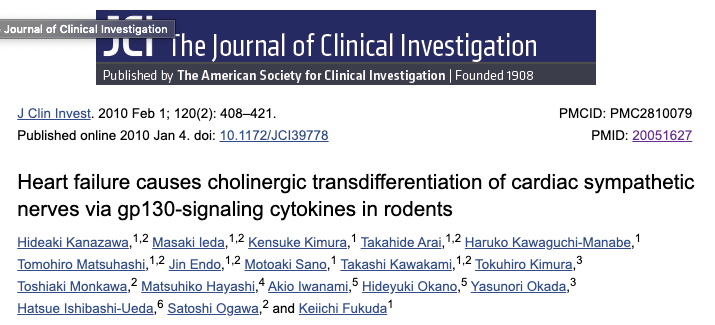 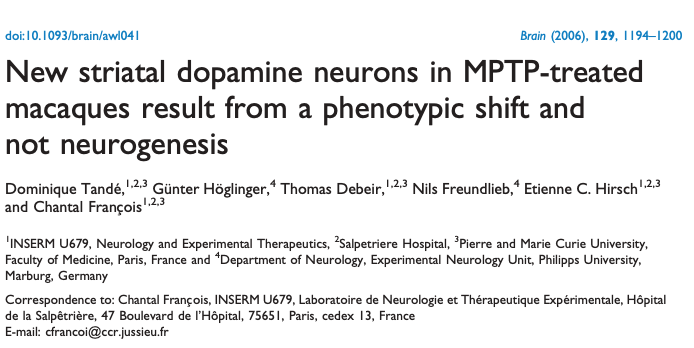 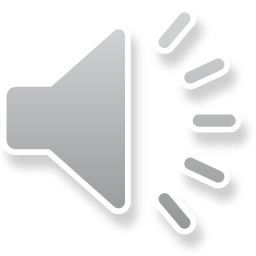 A (neuro)plasticidade como alvo farmacológico?
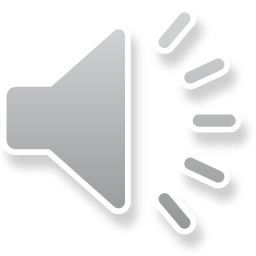 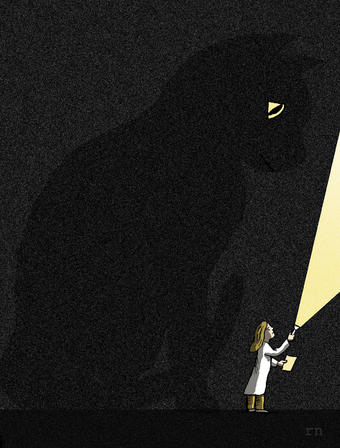 It is very difficult to find a black cat in a dark room...Especially when there is no cat.”
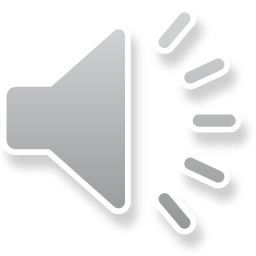